Maptivities Data Model
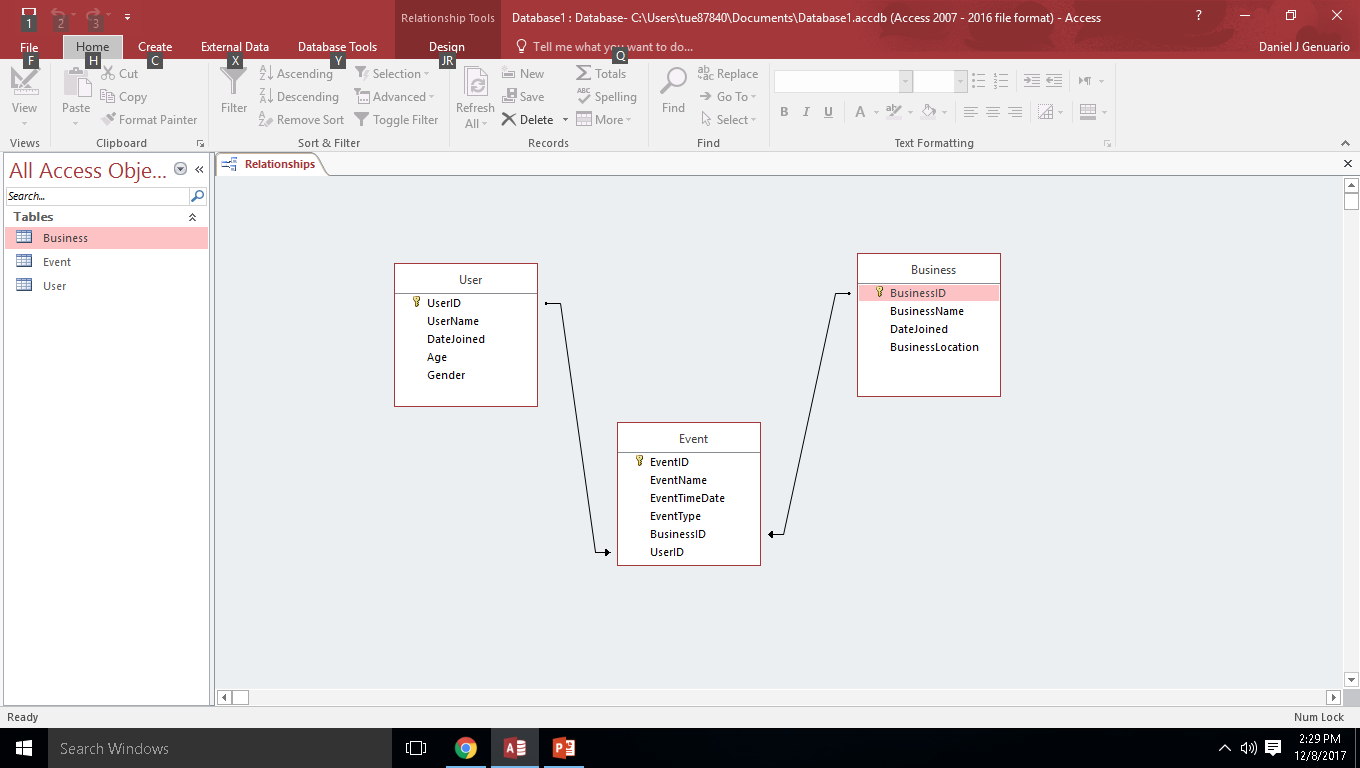